Measuring Distance with Sound Waves
To Do Now…
You are driving and need to determine the distance between your car and the car in front of you.                     Come up with a way to determine the distance between vehicles without you leaving your car. Note: you cannot use a ruler or a tape measure.
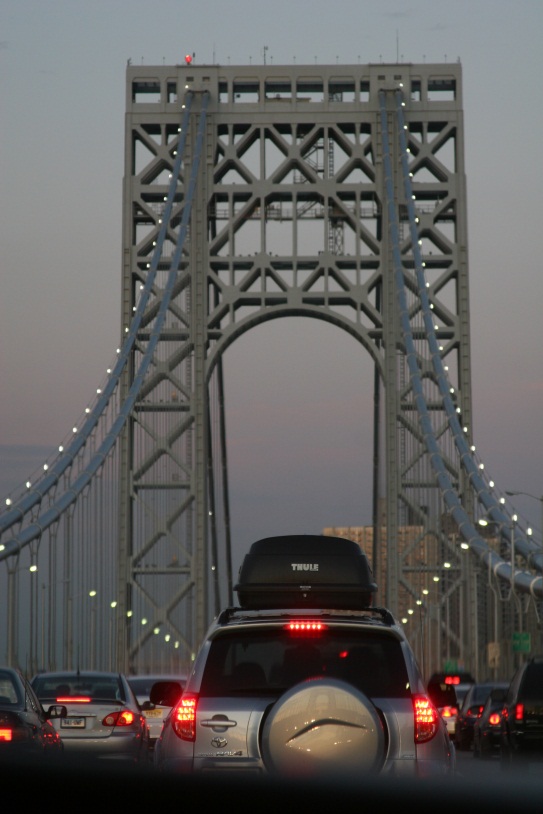 [Speaker Notes: Pre-activity Assessment
(Note: introduce this question before any of the sound-related concepts are introduced to let students think freely. )
Ask students to share their ideas. Some of possible solutions are  laser distance meter, ultrasound sensor, video tracking of the car, etc.  Guide this discussion toward usage of sound waves as a tool to calculate distance between objects. 

Image Source © 2009 Irina Igel]
What is Frequency?
The frequency of a wave is defined as number of cycles the wave completes in a second.
Hz (hertz)	― is a SI unit of frequency
	― defined as cycles per second
1 Hz = 1/s
[Speaker Notes: The frequency of a wave is defined as number of cycles this wave completes in a unit of time. This unit of time is typically taken to be a second. Frequency of 1Hz, or one Hertz, indicates that the wave oscillates one cycle over a time period of 1 second.]
Frequency of a Sine Wave
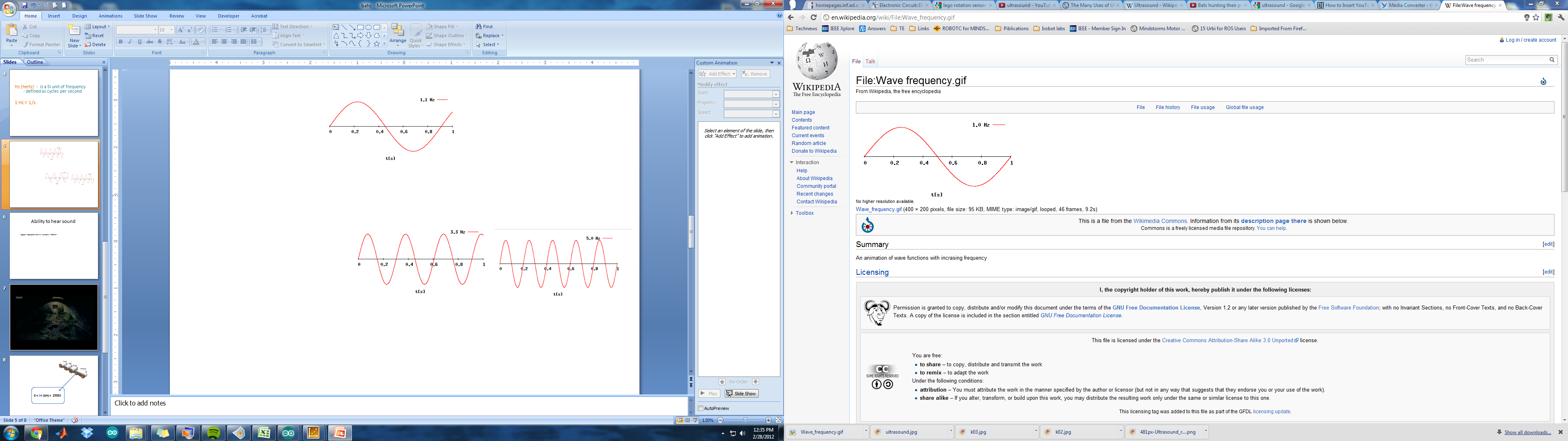 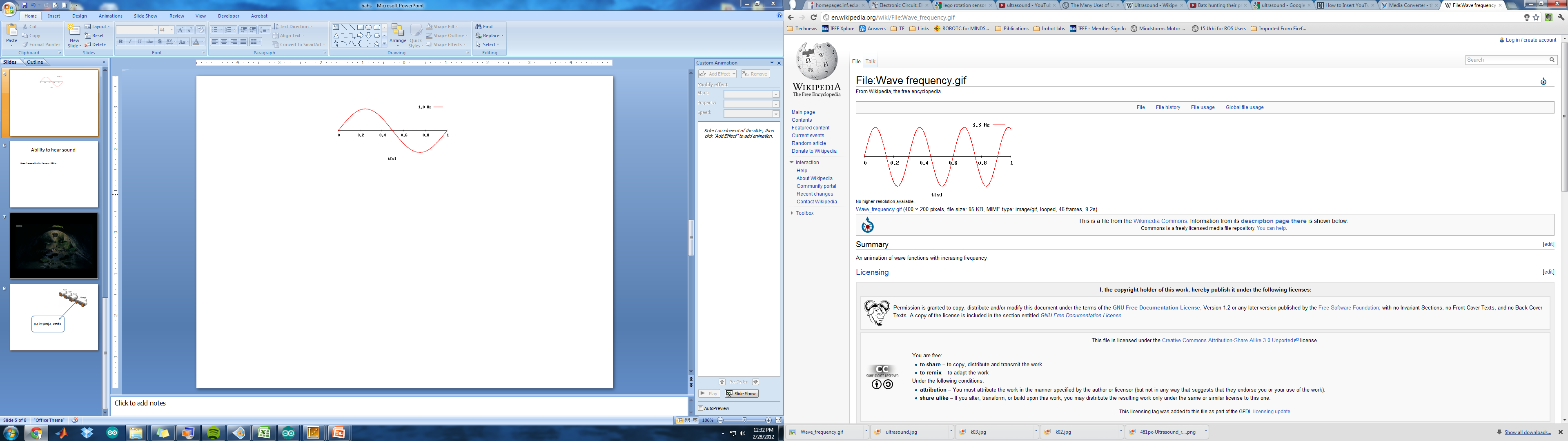 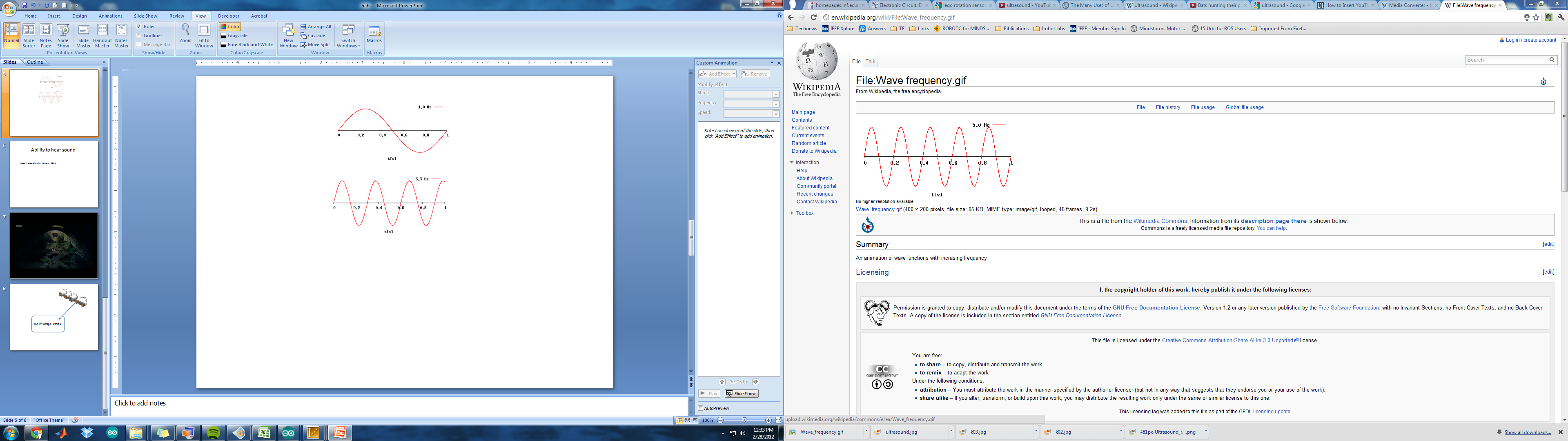 [Speaker Notes: Let’s look what happens to a sine wave when we increase its frequency from 1Hz to 5Hz. The sine wave at the  top left completes 1 full cycle within 1 second or, in other words, has a frequency of 1 Hz. (Remember that the wave completes full cycle when it travels from one point to another and comes back to its starting position.) The sine wave in the middle completes about 3.3 full cycles within 1 second or, in other words, has a frequency of 3.3 Hz.  The wave at the right bottom corner oscillates 5 times in 1 second time or has a frequency of 5 Hz. 

Image Copyright © 2012 Irina Igel, AMPS GK-12 Program, Polytechnic Institute of New York University]
Sound comes in many frequencies
Can humans hear all types of sounds?
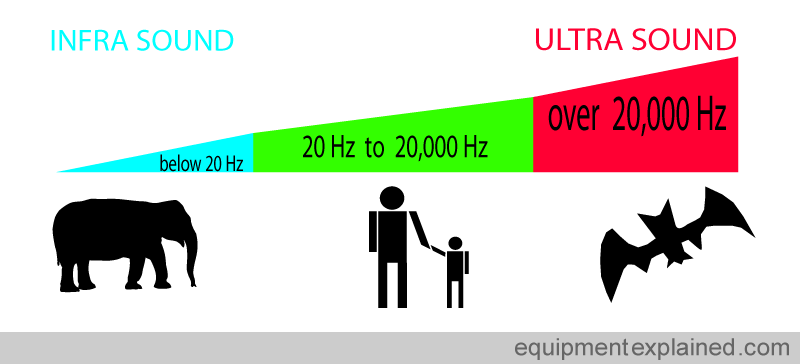 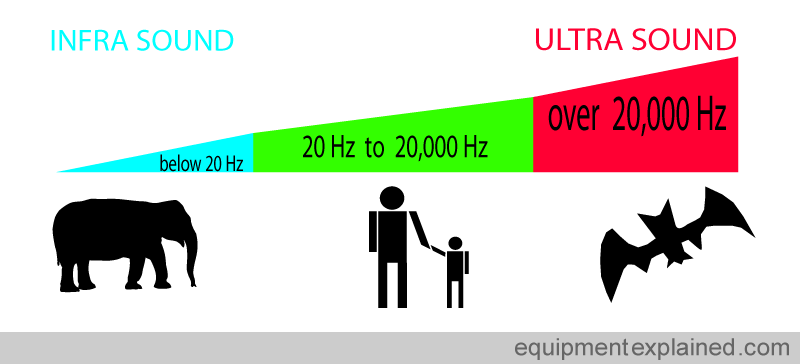 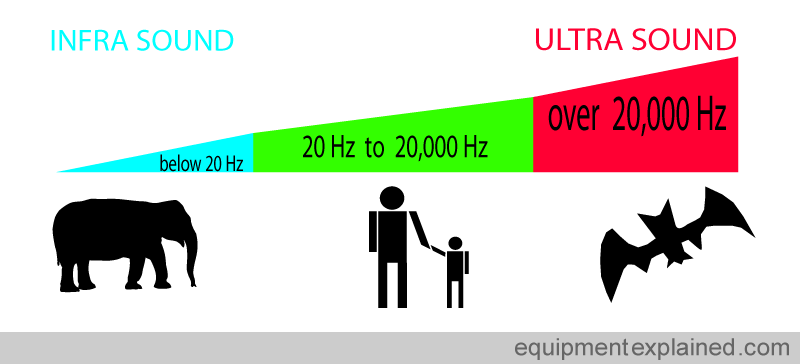 Infrasound
Audible frequencies
Ultrasound
No, audible frequencies are what we can detect.
20Hz
2MHz
20KHz
200MHz
[Speaker Notes: Sound waves are everywhere around us even when we cannot hear them. Human hearing has evolved to respond to sound frequencies in the range between 20Hz and 20,000Hz. For humans, the impact of the frequency limits means our ears cannot process sounds that complete less than 20, or more than 20000, oscillations per second. The frequencies below lower human hearing threshold are defined as infrasound. Similarly, frequencies above upper human hearing threshold are defined as ultrasound.]
Because of our ear’s construction, we can generally only hear a limited range of sounds.
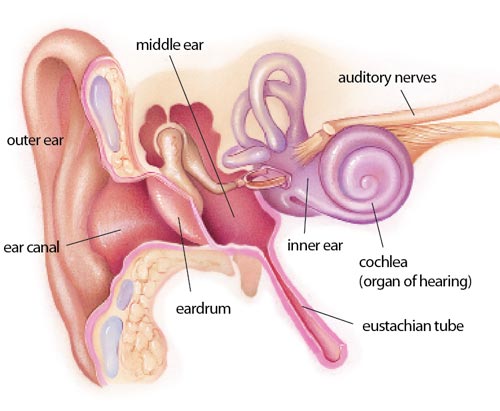 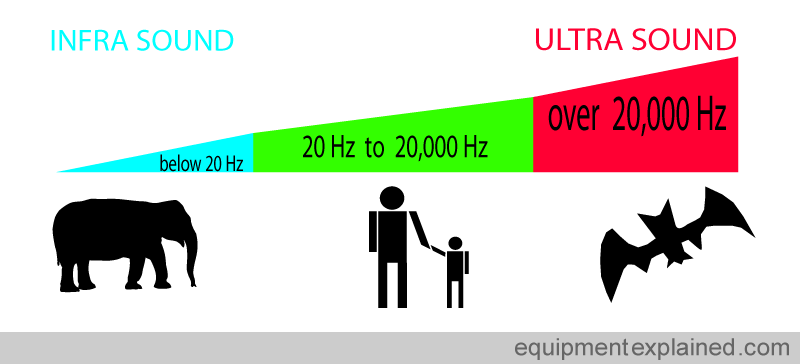 Infrasound
Audible frequencies
Ultrasound
20Hz
2MHz
20KHz
200MHz
[Speaker Notes: “The upper frequency limit in humans (approximately 20 kHz) is due to limitations of the middle ear, which acts as a low-pass filter. Ultrasonic hearing can occur if ultrasound is fed directly into the skull bone and reaches the cochlea through bone conduction without passing through the middle ear. It is a fact in psychoacoustics that children can hear some high-pitched sounds that older adults cannot hear, because in humans the upper limit pitch of hearing tends to become lower with age. A cell phone company has used this to create ring signals supposedly only able to be heard by younger humans; but many older people can hear it, which may be due to the considerable variation of age-related deterioration in the upper hearing threshold. There is an electronic device, called The Mosquito, that is used to deter loitering by young people by emitting a sound with a very high frequency.”

Source: http://en.wikipedia.org/wiki/Ultrasound
Image URL: http://www.nlm.nih.gov/medlineplus/magazine/issues/fall08/articles/fall08pg12a.html]
Infrasound
Elephants and whales,  along with other animals use infrasound to communicate.
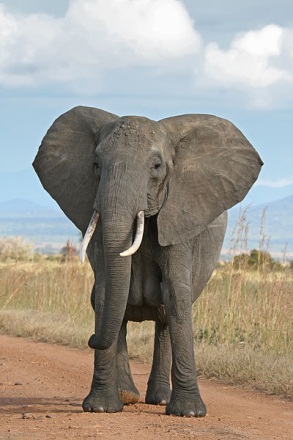 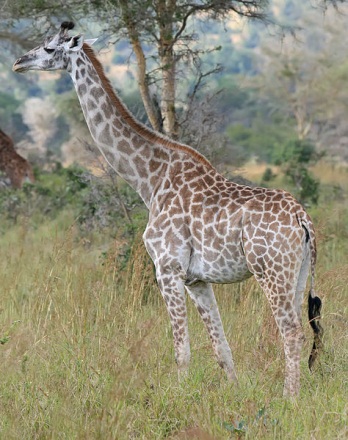 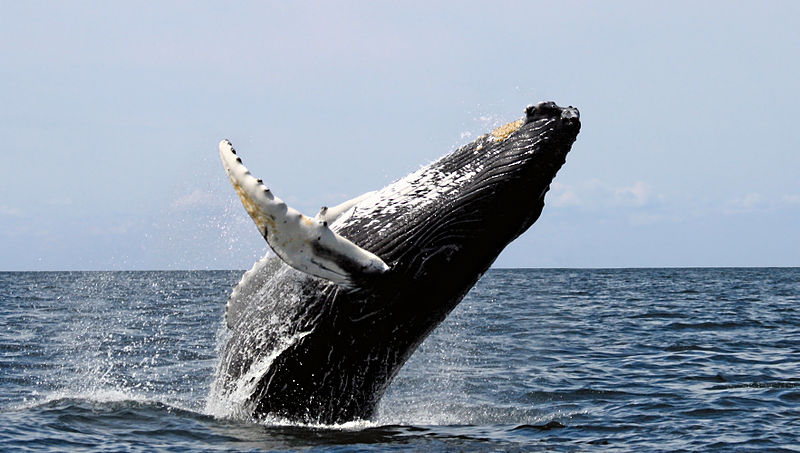 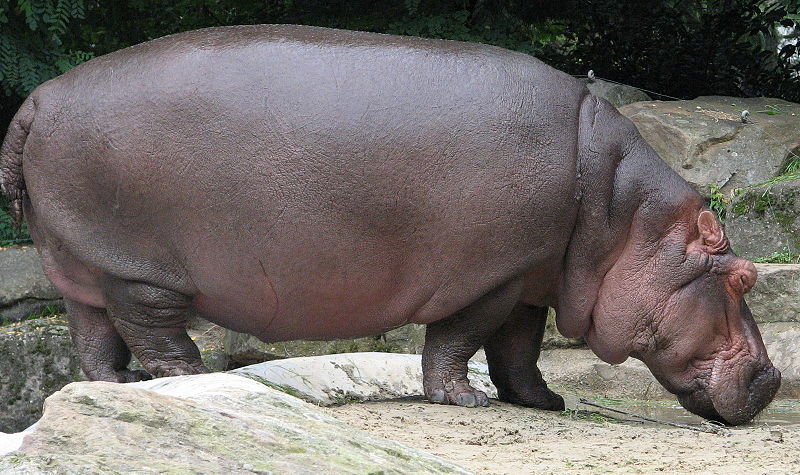 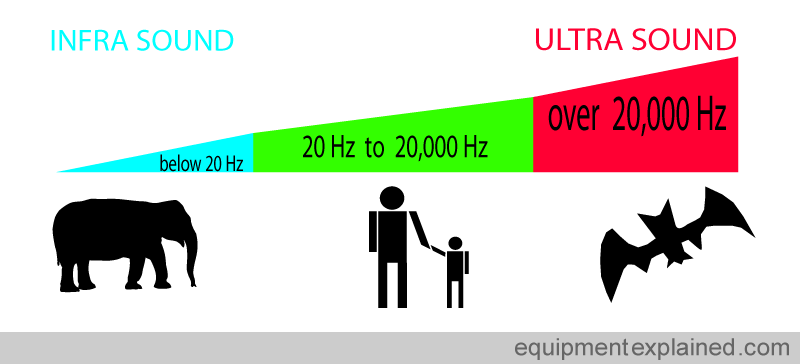 Infrasound
Audible frequencies
Ultrasound
20Hz
2MHz
20KHz
200MHz
[Speaker Notes: “Whales, elephants, hippopotamuses, rhinoceros, giraffes, okapi, and alligators are known to use infrasound to communicate over distances—up to hundreds of miles in the case of whales. In particular, the Sumatran Rhinoceros has been shown to produce sounds with frequencies as low as 3 Hz which have similarities with the song of the humpback whale. The roar of the tiger contains infrasound of 18 Hz and lower, and the purr of felines is reported to cover a range of 20 to 50 Hz.  Elephants, in particular, produce infrasound waves that travel through solid ground and are sensed by other herds using their feet, although they may be separated by hundreds of kilometers. These calls may be used to coordinate the movement of herds and allow male elephants to find mates.”

Source:http://en.wikipedia.org/wiki/Infrasound
Image source: http://en.wikipedia.org/wiki/File:Humpback_stellwagen_edit.jpg
http://en.wikipedia.org/wiki/File:African_Bush_Elephant.jpg
http://en.wikipedia.org/wiki/File:Giraffe_Mikumi_National_Park.jpg
http://en.wikipedia.org/wiki/File:Nijlpaard.jpg]
Impact of Nature on Infrasound
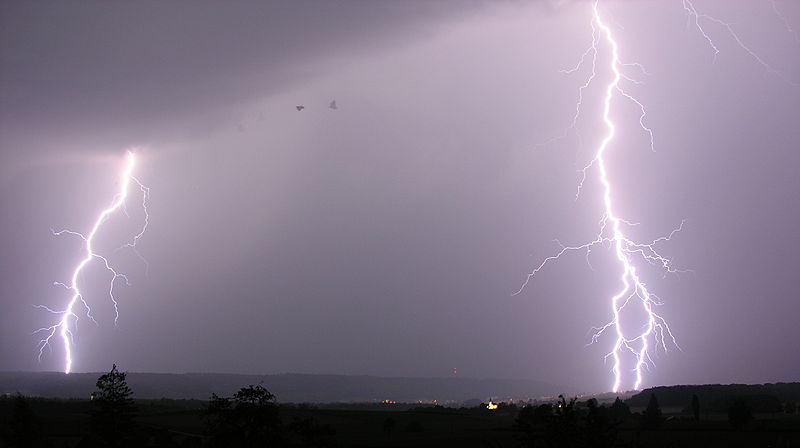 Infrasound can be generated by many of our Earth’s natural events.
Thunder
Wind
Volcanic activity
Large waterfalls
Ocean wave impact
Earthquakes
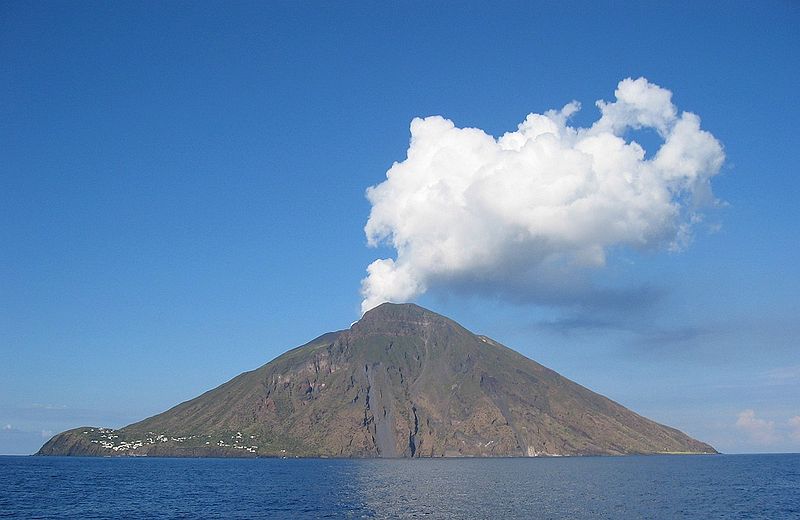 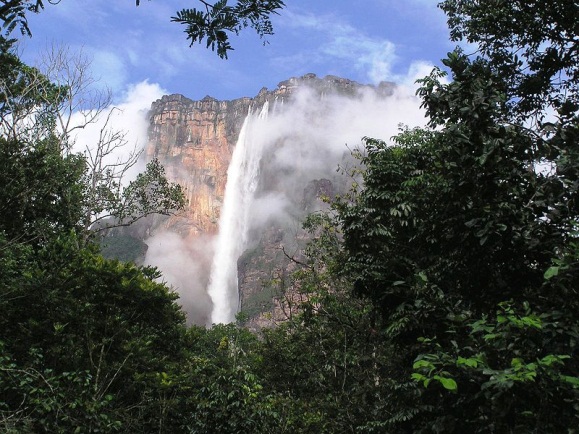 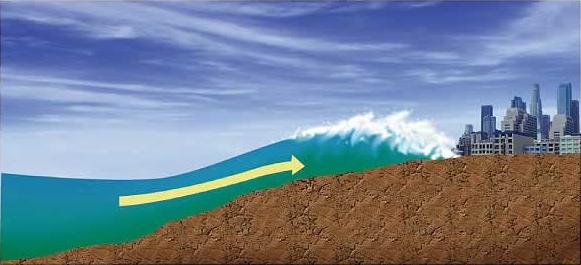 [Speaker Notes: “Animals have been known to perceive the infrasonic waves going through the earth by natural disasters and can use these as an early warning. A recent example of this is the 2004 Indian Ocean earthquake and tsunami. Animals were reported to flee the area hours before the actual tsunami hit the shores of Asia.[ It is not known for sure if this is the exact reason, as some have suggested that it was the influence of electromagnetic waves, and not of infrasonic waves, that prompted these animals to flee.”

Source:http://en.wikipedia.org/wiki/Infrasound
Source: http://myavaa.org/documents/conferences/AVAA-March-2010-Conference/PDF-Presentations/Cook%20Mon%201015%20Navy%20JDVAC%202010.pdf

Image source: http://en.wikipedia.org/wiki/File:Lightning_14.07.2009_20-42-33.JPG
http://en.wikipedia.org/wiki/File:DenglerSW-Stromboli-20040928-1230x800.jpg
http://en.wikipedia.org/wiki/File:Salto_Angel_from_Raton.JPG
http://en.wikipedia.org/wiki/File:Tsunami2.JPG]
Ultrasound
Many other small animals (cats, dogs, dolphins, bats and mice) can hear ultrasound.
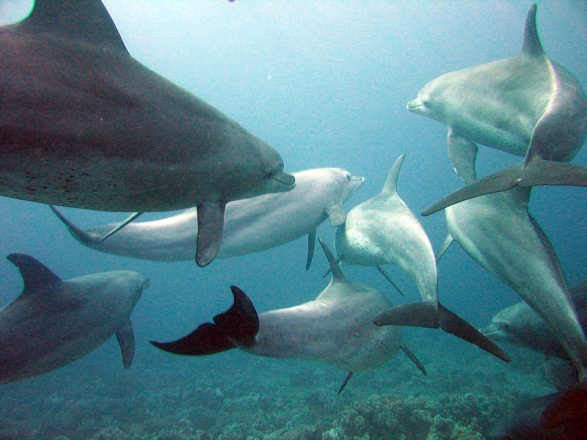 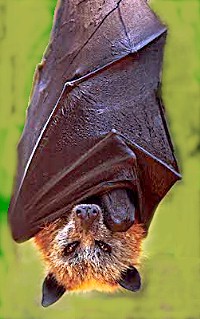 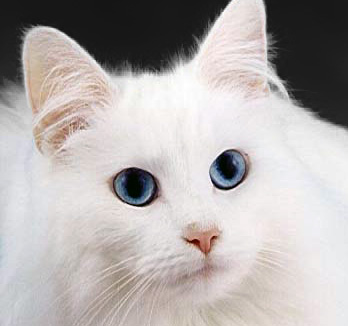 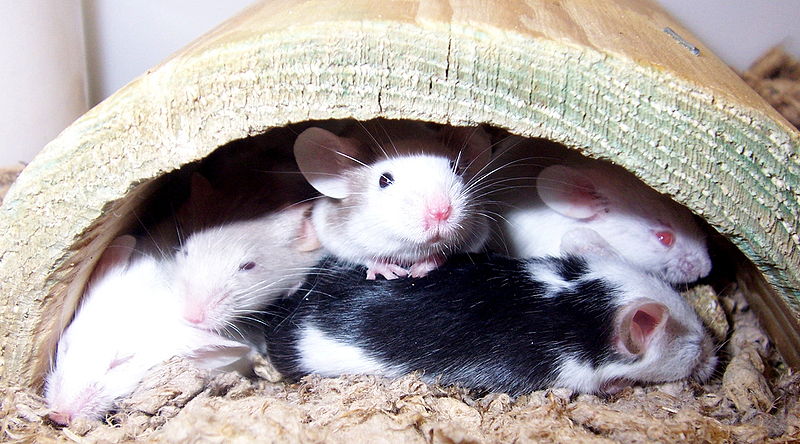 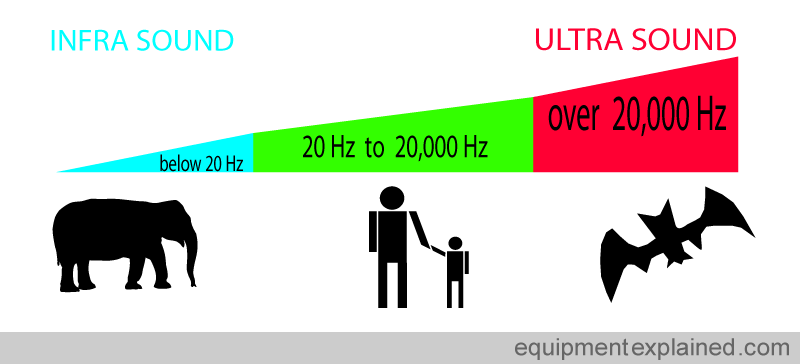 Infrasound
Audible frequencies
Ultrasound
20Hz
2MHz
20KHz
200MHz
[Speaker Notes: “Many have an upper frequency limit that is higher than that of the human ear and thus can hear ultrasound. “

Image URLs: http://en.wikipedia.org/wiki/File:Dolphins_gesture_language.jpg
http://en.wikipedia.org/wiki/File:Golden_crowned_fruit_bat.jpg
http://en.wikipedia.org/wiki/File:WhiteCat.jpg
http://en.wikipedia.org/wiki/File:Fancy_mice.jpg]
A dog’s range of hearing…
Dogs can hear more ultrasound frequencies than humans, and humans can hear more infrasound  than dogs.
40Hz
60KHz
Audible (dog) frequencies
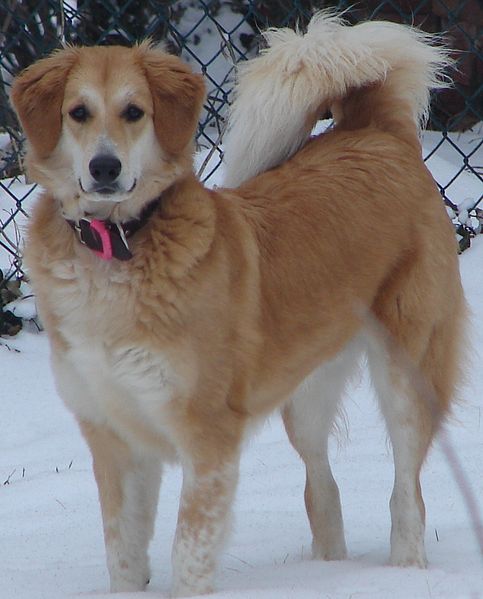 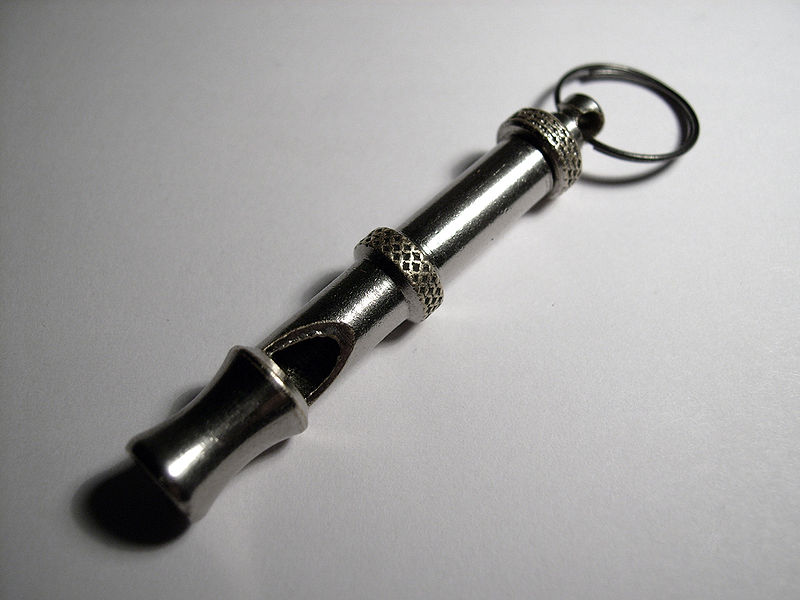 20Hz
2MHz
20KHz
200MHz
[Speaker Notes: “This is why a dog whistle can be heard by a dog. Note that dog’s hearing range differs from human hearing range, see the image above.”

Image URLs:
http://en.wikipedia.org/wiki/File:Poligraf_Poligrafovich.JPG
http://commons.wikimedia.org/wiki/File:Hundepfeife01.JPG]
Ultrasonic Applications
Sonography
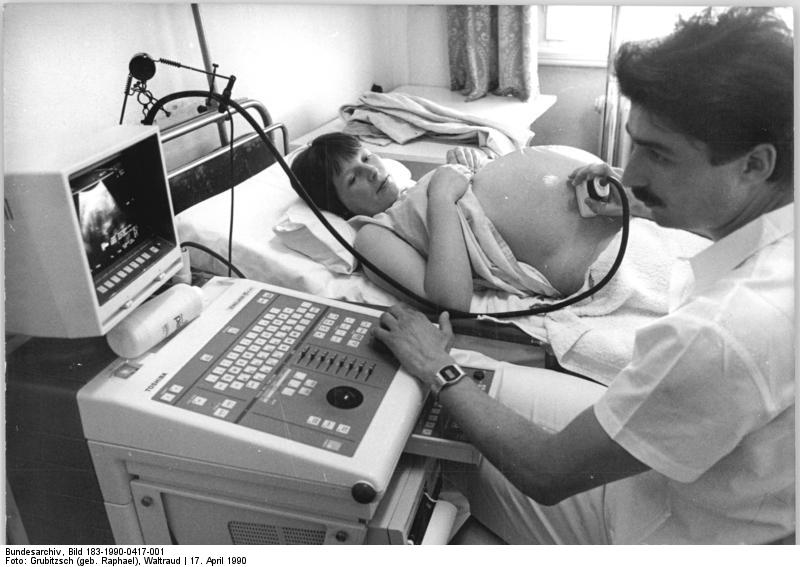 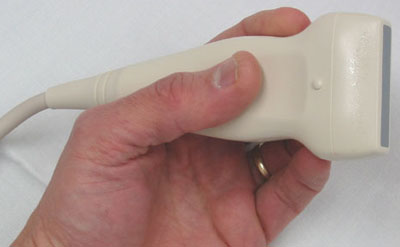 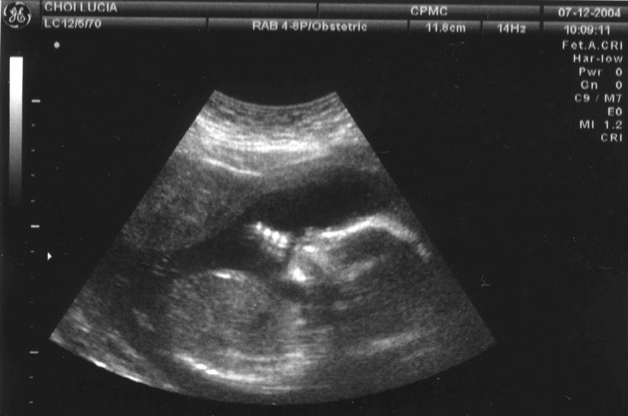 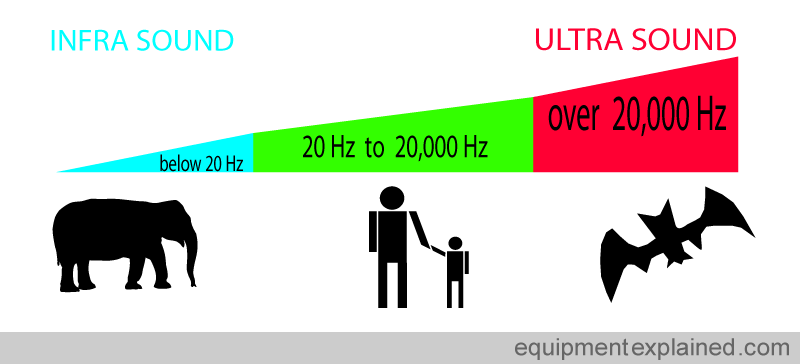 Infrasound
Audible frequencies
Ultrasound
20Hz
2MHz
20KHz
200MHz
[Speaker Notes: Sound frequencies below and above human threshold have been used for engineering and medical purposes worldwide for at least half a century 6. For example, when taking a sonogram of a fetus, med-nurses use ultrasound frequencies (about 2 – 18 MHz, where one MHz or Megahertz is equal to 1,000 Hz).  This range is known as ultrasound since the frequency is above (ultra) what we humans can hear (sound). The ultrasound waves in this case calculate the shape of the baby’s body by measuring the distance from the sensor to the baby. “Whenever a sound wave encounters a material with a different density (acoustical impedance), part of the sound wave is reflected back to the probe and is detected as an echo. The time it takes for the echo to travel back to the probe is measured and used to calculate the depth of the tissue interface causing the echo.”

Source: http://en.wikipedia.org/wiki/Sonography
Image URLs: http://en.wikipedia.org/wiki/File:Bundesarchiv_Bild_183-1990-0417-001,_Leipzig,_Universit%C3%A4tsklinik,_Untersuchung.jpg
http://en.wikipedia.org/wiki/File:Baby_in_ultrasound.jpg
http://en.wikipedia.org/wiki/File:UltrasoundProbe2006a.jpg]
Ultrasonic Applications (cont’d)
SONAR (SOund Navigation And Ranging)
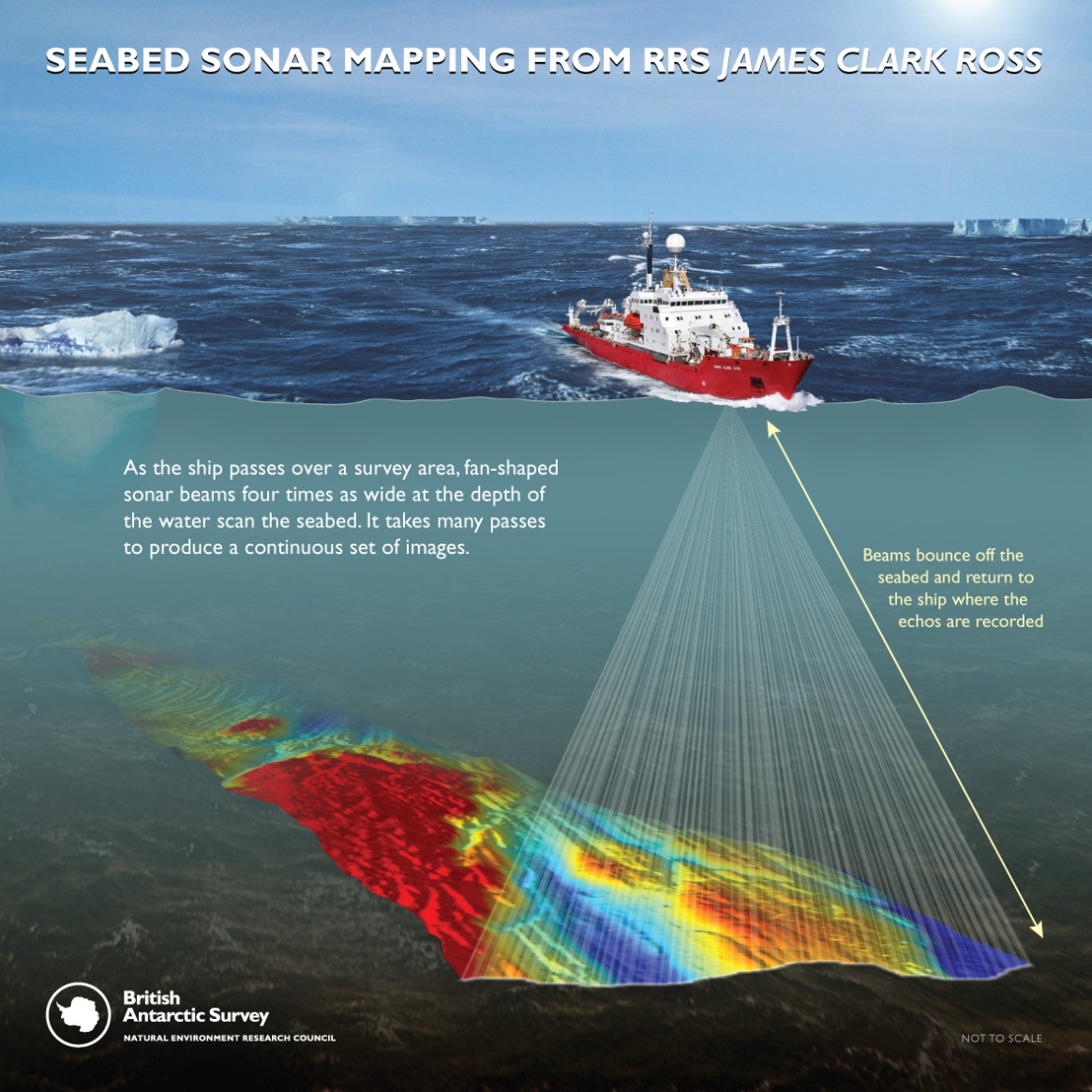 [Speaker Notes: Similarly, ships scanning the ocean floor for sunken submarines or planes send ultrasonic pings, or ultrasound waves, that reflect of the surfaces and return back to the sensor. It is interesting to note that ultrasonic sensor measure time that the wave travels reflects and comes back to the sensor. Knowing the time of round-trip and the speed of the wave in the medium (air, water, etc.), the ultrasonic devices calculate the distance traveled. 
Image URL:  http://www.antarctica.ac.uk/press/images/press/854/swath_illustration_final.jpg]
What kind of sensor measures distance using ultrasound waves?
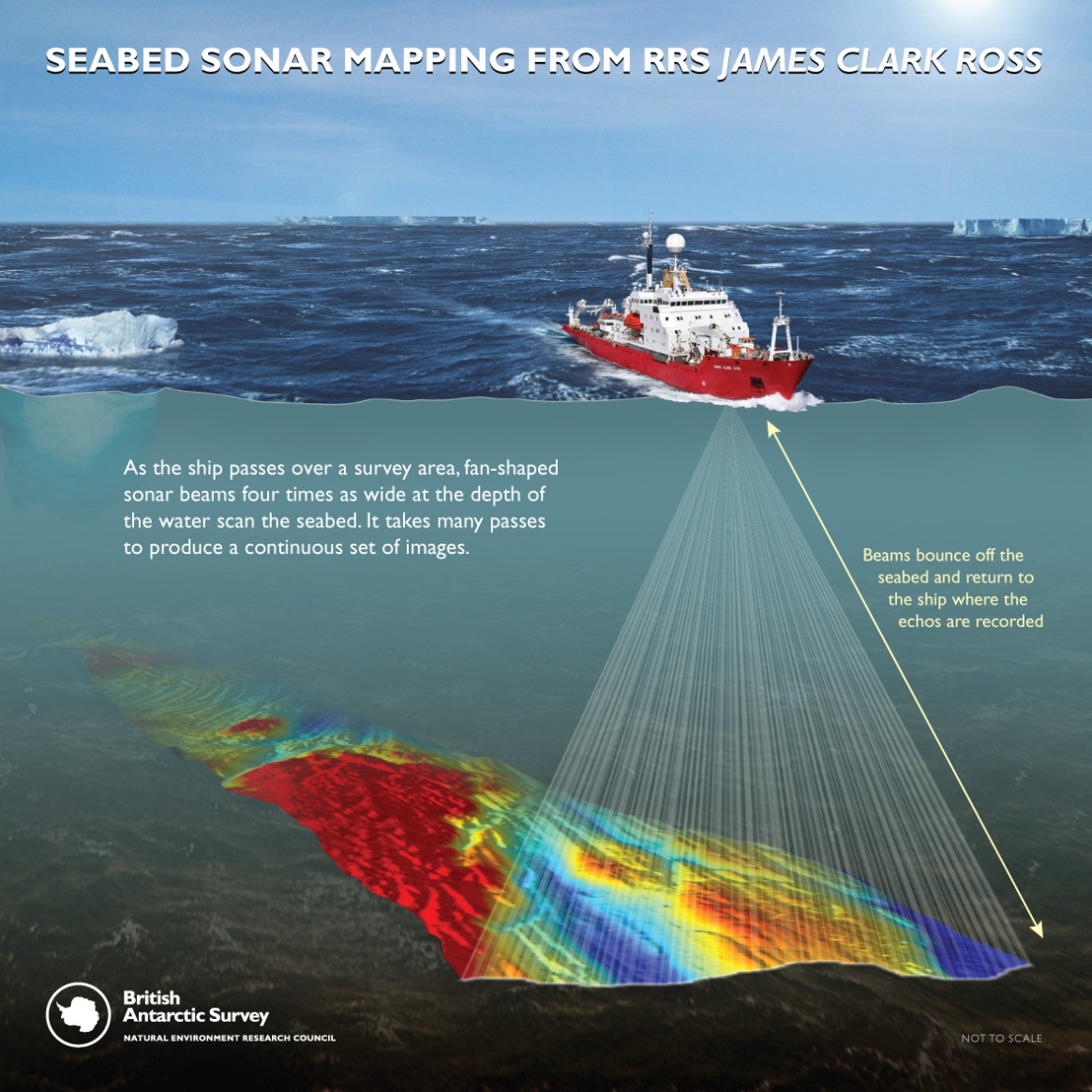 Sender
Receiver
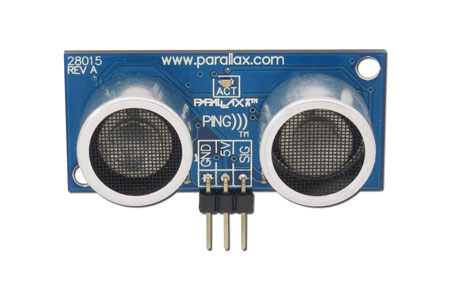 PING)) Ultrasonic  Sensor
[Speaker Notes: Ultrasound sensors are used to measure distance with sound waves. For example, you are looking at  a PING))) Ultrasonic Distance Sensor.
Image URL:  http://www.antarctica.ac.uk/press/images/press/854/swath_illustration_final.jpg
Image URL: http://www.para llax.com/tabid/768/ProductID/92/Default.aspx]
How Do Ultrasound Sensors Work?
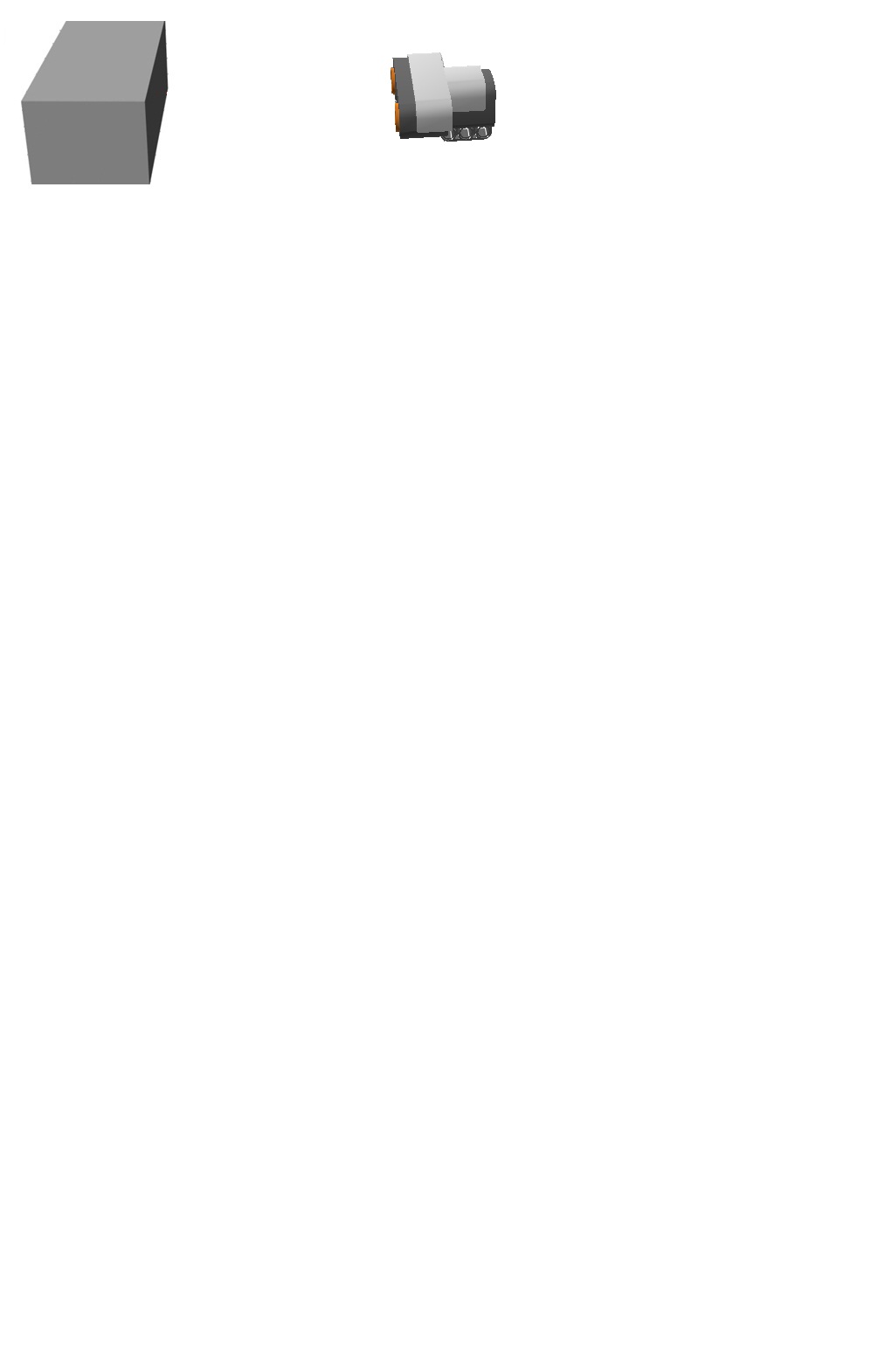 Reflected wave
Original wave
14cm
The sensor emits high-frequency ultrasound ping, which bounces off objects and is read back by the sensor. 
The sensor has a clock that measures the time it takes for the ultrasound ping to come back.
[Speaker Notes: “The Ultrasonic Sensor will send out sound waves to hit a surface and return. It will measure distance by calculating the time it takes for the sound wave to return after bouncing off the surface. Large flat surfaces are the easiest to detect with the Ultrasonic Sensor; round or thin objects are very difficult for the Ultrasonic sensor to detect. “
Sources:
LEGO MINDSTORMS NXT-G Programming Guide by James Floyd Kelly, Technology in Action, 2010.
Image URLs:2012 Irina Igel, AMPS GK-12 Program, Polytechnic Institute of New York University.]
The Distance of Sound
Reflected wave
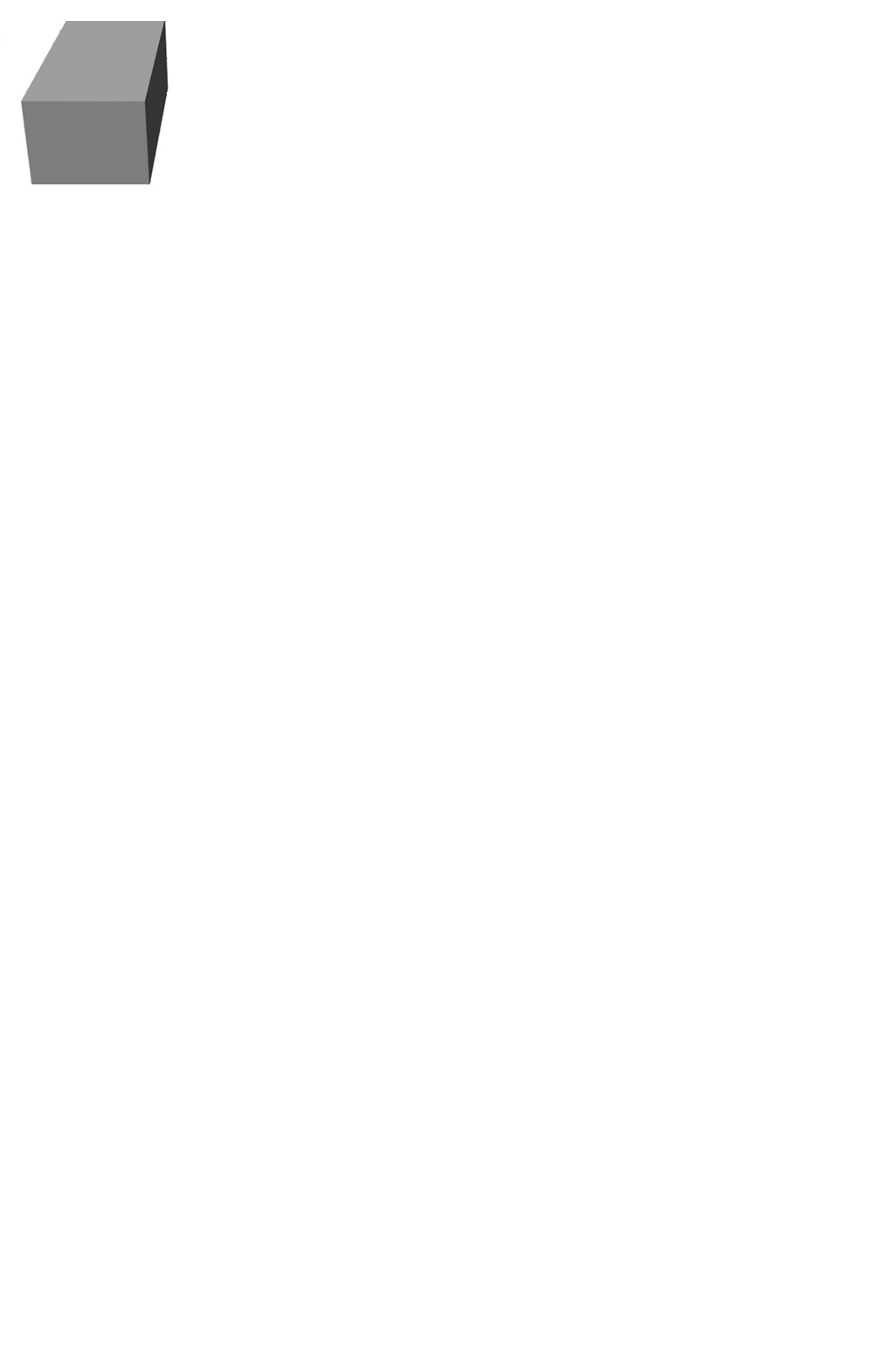 Receiver
14cm
Sender
Original wave
Distance that sound travels 	= 	Speed of sound in air	*	Time that sound travels
0.14 (m) + 0.14 (m)	= 	343.6 (m/s)	* 	Time that sound travels
0.14 (m) + 0.14 (m)	= 	343.6 (m/s) 	*	0.0008 (s)
[Speaker Notes: “The principle behind  ultrasonic detection is that the sensor emits high-frequency ultrasound (beyond the limit of human hearing), which bounces off objects and is read back by the sensor. The time that each pulse takes to bounce back to the sensor determines the distance from it.  The longer the interval, the further the objects is, and vice versa.“

Sources:
Building Robots with LEGO Mindstorms NXT , by Mario Ferrari  Guilio Ferrari , David Astolfo, Syngress, 2007
Image source: 2012 Irina Igel, AMPS GK-12 Program, Polytechnic Institute of New York University.]
Distance Between Sensor and Object
Reflected wave
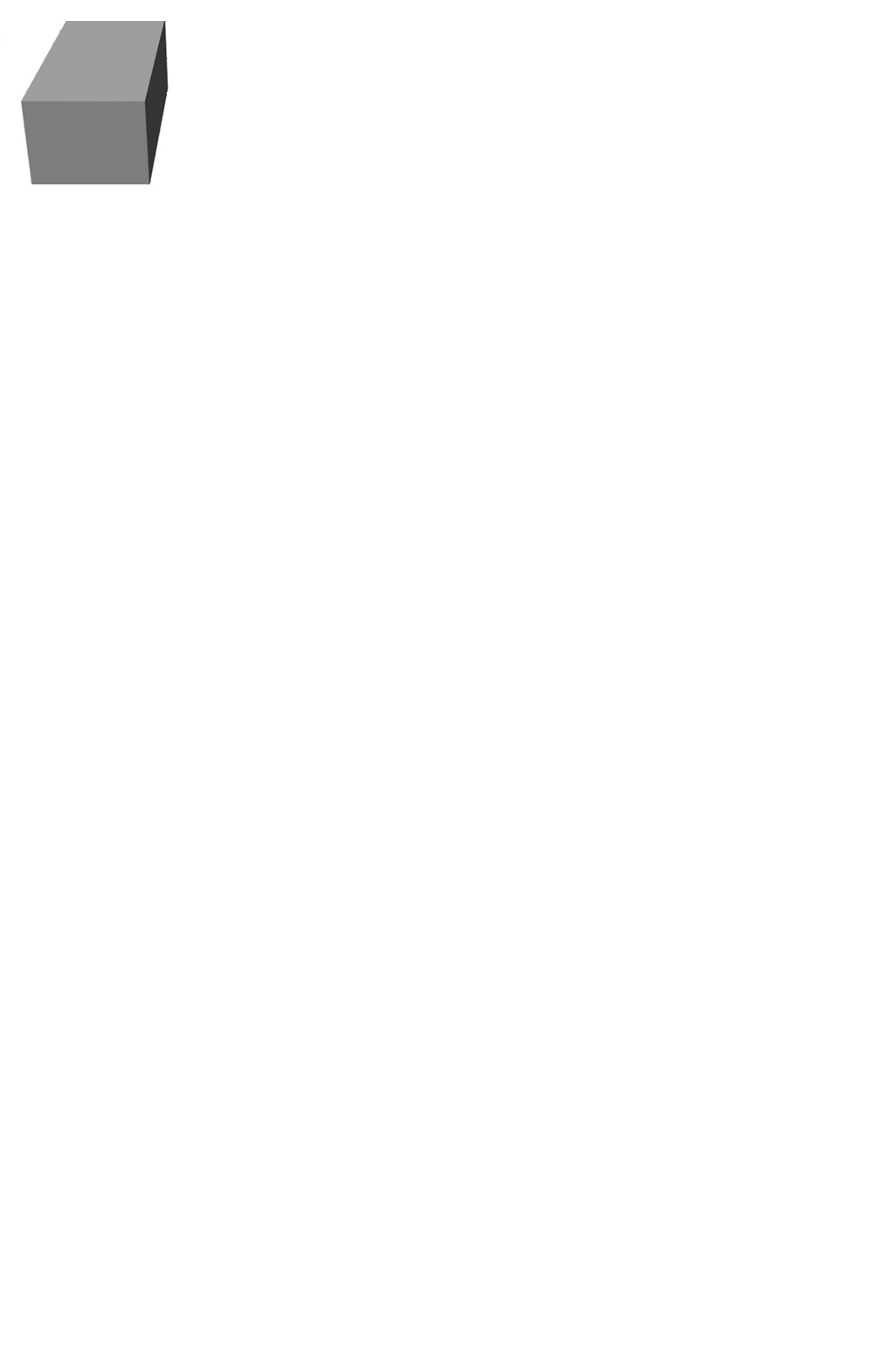 Receiver
14cm
Sender
Original wave
Distance to the object  =  0.5  * Distance that sound travels
Time for sound to travel to the object  =  0.5  * Time that sound travels
Speed of sound in air  =  Constant
0.14 (m) + 0.14 (m)  =  343.6 (m/s)  *  0.0008 (s)
0.14 (m) =  343.6 (m/s) * 0.0004 (s)
[Speaker Notes: Note that the distance between the objects is equal to half the distance that the ultrasound travels, since the sound wave have to make a round trip from sensor to the object and back.

Sources:
Building Robots with LEGO Mindstorms NXT , by Mario Ferrari  Guilio Ferrari , David Astolfo, Syngress, 2007
Image source: 2012 Irina Igel, AMPS GK-12 Program, Polytechnic Institute of New York University.]
LEGO® MINDSTORMS® Ultrasonic Sensor – Limitations
Ultrasonic Sensor
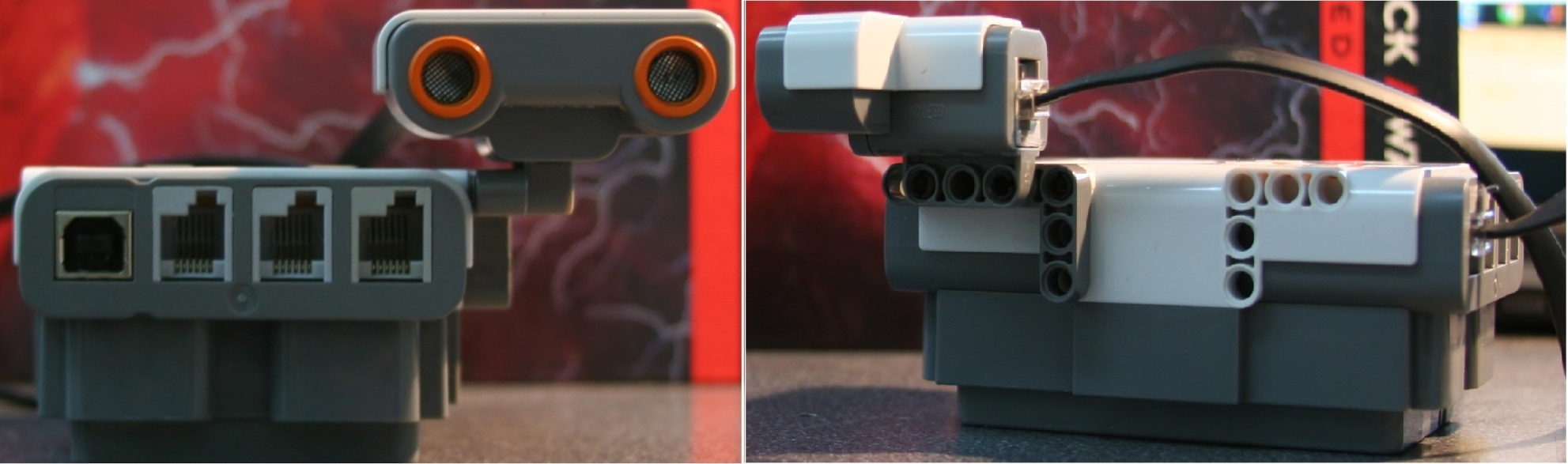 NXT Brick
0 (in cm) < outputs an integer ( in cm) <  255±3 (in cm)
[Speaker Notes: LEGO Mindstorms Ultrasonic sensor has limitations. The sensor can measure distance of an object located up to 255±3cm away from the sensor. The ultrasonic sensors used in SONARs or sonograms are more expensive and have better accuracy and range. 
LEGO Ultrasonic sensor emits sounds chirp at 40 000 Hz frequency.

Image Source © 2012 Irina Igel]
Using LEGO® MINDSTORMS® Ultrasonic Sensor to Measure Distance
Use the following steps to obtain ultrasonic measurements using inbuilt NXT function.
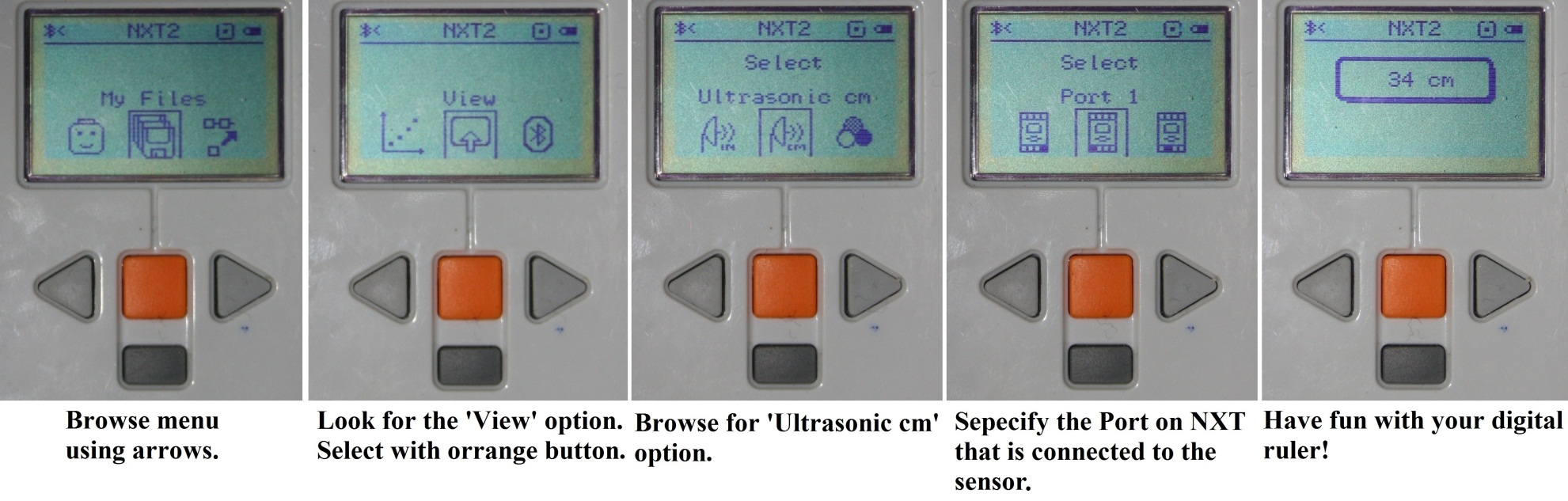 Step 1
Step 2
Step 3
Step 4
Step 5
[Speaker Notes: Image Source © 2012 Irina Igel]
Activity: Look around and choose an object that you can measure the distance to using the LEGO® MINDSTORMS® Ultrasonic Sensor
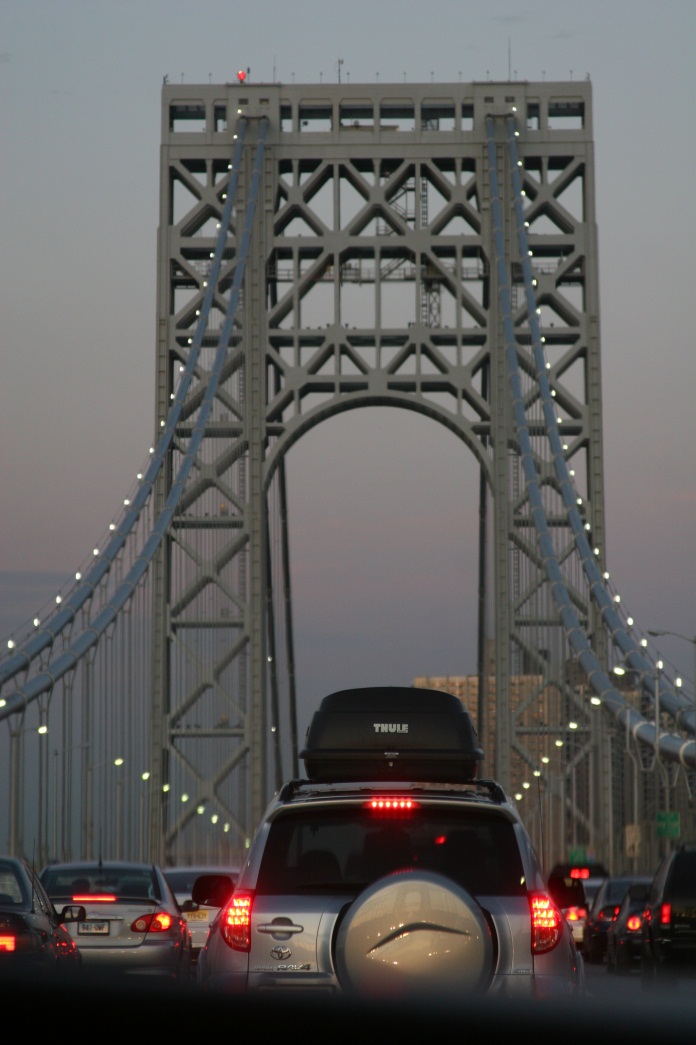 Be creative and use your imagination!
Have fun!
[Speaker Notes: Transition into the activity by reflecting back to Do Now. Ask students to choose an object large and flat ( no round surfaces or think surfaces). The object could be the floor, a shelf, a wall, a book or perhaps a teammate (that doesn’t move too much).

Image Source © 2009 Irina Igel]